ใบความรู้ที่ 9
การขับรถยนต์บนทางลาดชัน ทางโค้ง
และการจอดรถ
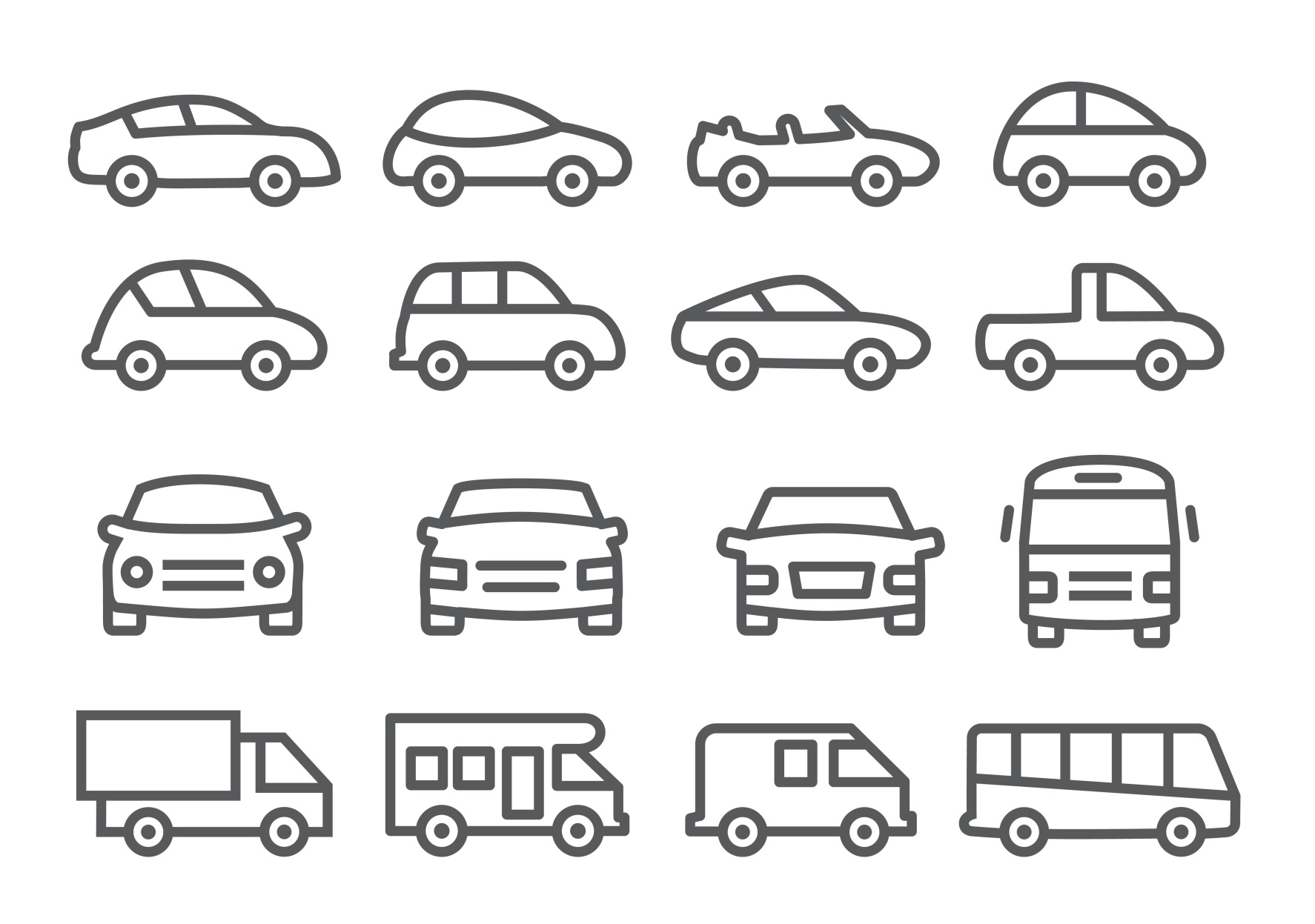 เนื้อหา
1. การขับขี่รถยนต์บนถนนที่เป็นเนินเขา
2. การขับรถยนต์ลงเนิน
3. การเบรกขณะลงเนิน
4. การจอดรถยนต์บนเนิน
5. ทางโค้ง
6. การขับรถยนต์เข้าโค้ง
7. ข้อควรระวังเมื่อขับรถยนต์เข้าโค้ง
8. การควบคุมพวงมาลัยบนทางโค้ง
9. ทางโค้งหลับไปมา
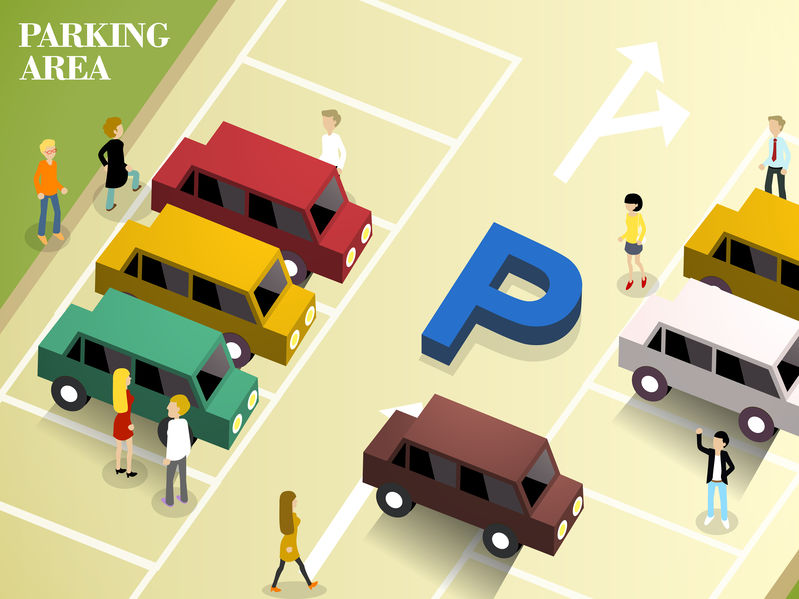 จุดประสงค์การเรียนรู้
1. บอกวิธีการขับรถยนต์ขึ้นลงบนทางลาดชันได้
2. บอกวิธีการขับรถยนต์เข้าทางโค้ง
3. บอกวิธีการจอดรถอย่างปลอดภัยในสภาพต่างๆ ได้
การขับรถยนต์บนถนนที่เป็นเนินเขา
การขับขี่บนถนนที่เป็นเนินเขา มีผลต่อการควบคุมรถยนต์ ดังนี้
- การขับขี่รถขึ้นเนิน รถต้องใช้กำลังจากเครื่องยนต์มากขึ้น
- การขับขี่รถลงเนิน น้ำหนักของรถจะช่วยเครื่องยนต์ในการขับเคลื่อนรถ
การขับขี่รถยนต์ขึ้นเนิน  ต้องพิจารณาสิ่งต่อไปนี้
ป้ายเครื่องหมายจราจร ที่เกี่ยวกับความชันของเนินเขา
ประเมินสถานการณ์ พิจารณาจังหวะการเปลี่ยนเกียร์ในจังหวะเวลาที่เหมาะสม
ความเร็ว ไม่ควรใช้เกียร์สูงเพื่อพยายามเร่งความเร็วของรถ
ระยะห่างจากรถคันหน้า เพื่อหลีกเลี่ยงการเบรกกะทันหัน
การแซง ซึ่งอาจทำได้ยากกว่าปกติ
[Speaker Notes: ]
การขับรถยนต์ลงเนิน
การขับขี่รถยนต์ลงเนิน การชะลอความเร็วหรือลดความเร็วทำได้ยากและมีประสิทธิภาพลดลง การใช้เกียร์สูงยิ่งทำให้เกิดปัญหาในการควบคุมรถ ดังนั้นควรเปลี่ยนเกียร์ต่ำก่อนเริ่มลงเนิน
การขับขี่รถยนต์ลงเนิน  ต้องพิจารณาสิ่งต่อไปนี้
ป้ายเครื่องหมายจราจร ที่เกี่ยวกับความลาดของเนินเขา ใช้เกียร์ต่ำ
ประเมินสถานการณ์  ใช้เครื่องหมายจราจรในการคาดการล่วงหน้า
การปรับอัตราเร็ว ต้องลดอัตราเร็วโดยเกียร์ต่ำเพื่อให้เครื่องยนต์ช่วยในการเบรก
ระยะห่างจากรถคันหน้า เพื่อหลีกเลี่ยงการเบรกกะทันหัน
การแซง ซึ่งอาจทำได้ยากกว่าปกติ
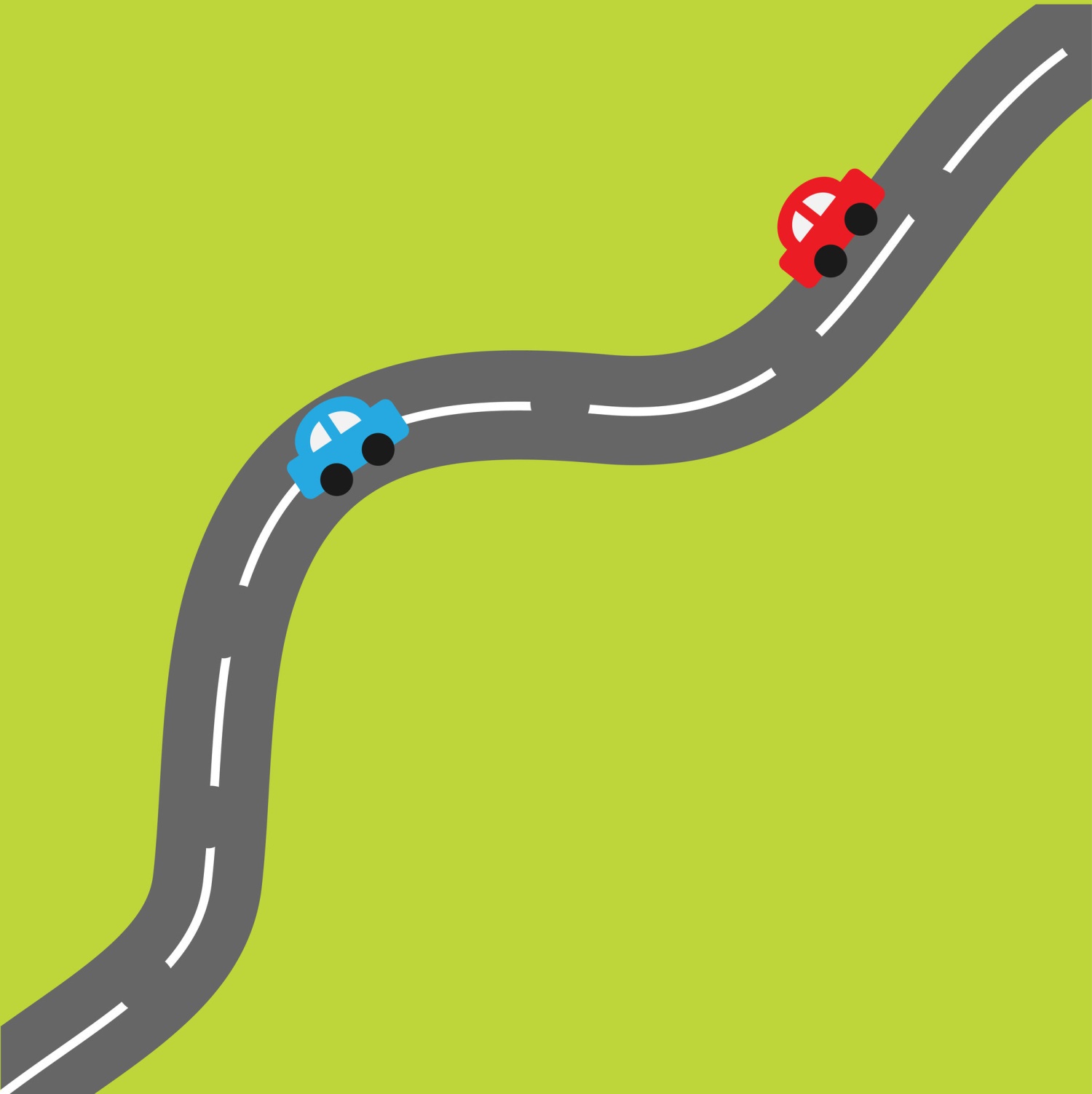 ข้อควรจำ อย่าปล่อยให้รถแล่นลงเนินโดยการปลดเป็นเกียร์ว่างและอย่าเหยียบคลัตช์ขณะลงเนิน
การเบรก           ขณะลงเนิน
ผู้ขับขี่จำเป็นจะต้องใช้เกียร์ต่ำเพื่อควบคุมการขับขี่ลงเนิน ถ้ารถยนต์ใช้เบรกแบบดรีม ไม่ควรเหยียบแช่ไว้นาน และควรใช้เกียร์ต่ำร่วมกับเบรกเท้าเพื่อควบคุมความเร็วของรถยนต์
ทางแยก
เยื้องกัน
ทางแยกเยื้องกันจะเชื่อมกันระหว่างถนนด้านซ้ายและถนนด้านขวา ลักษณะคล้ายกับทางสี่แยก 
แต่ถนนซ้าย-ขวาจะเหลื่อมกันเกิดอุบัติเหตุได้ง่าย
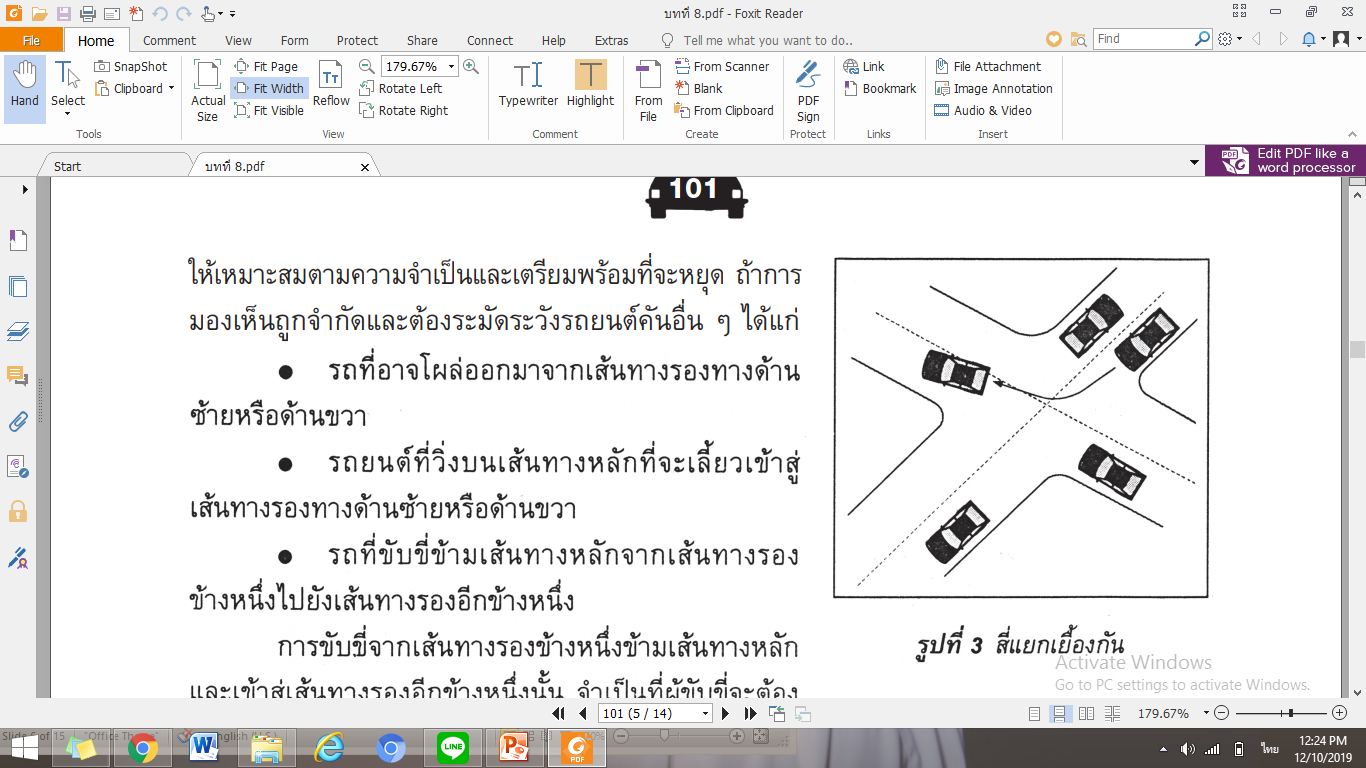 สิ่งที่ควรระมัดระวัง ได้แก่
 รถที่อาจโผล่มาจากทางรองซ้าย-ขวา
 รถที่วิ่งบนเส้นทางหลักแล้วเลี้ยวซ้าย-ขวา
 รถที่ขับข้ามเส้นทางหลัก
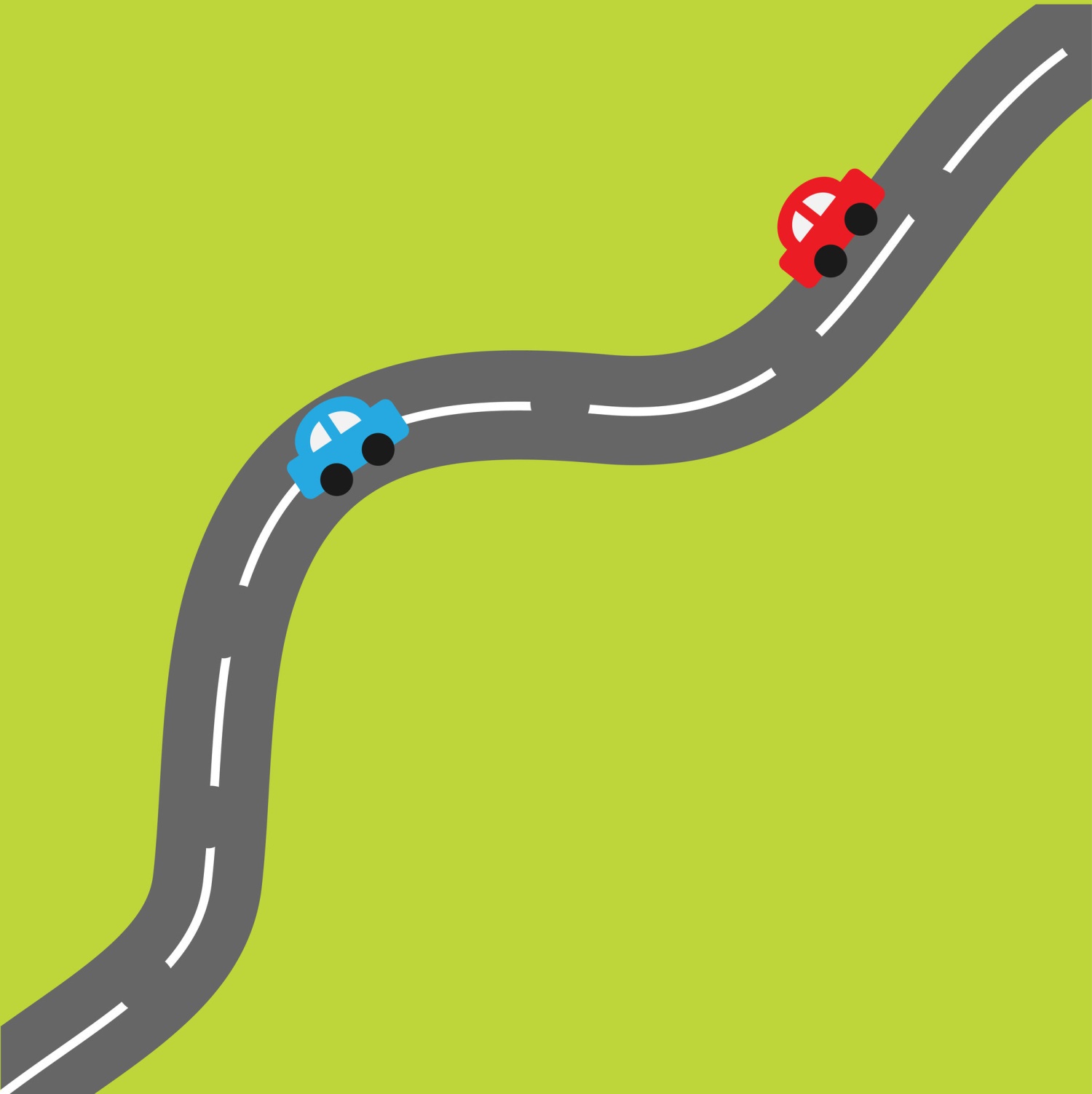  การจอดรถยนต์โดยหันหน้าลงเนิน 
- หมุนพวงมาลัยไปทางซ้ายให้ล้อหันเข้าขอบทางเท้า 
- เข้าเกียร์ถอยหลังและใส่เบรกมือในขณะจอดรถ
การจอดรถยนต์     บนเนิน
 การจอดรถยนต์โดยหันหน้าขึ้นเนิน
- จอดรถยนต์ให้ชิดขอบทางด้านซ้ายมากที่สุด
- ถ้าไม่มีขอบทางเท้า ควรหมุนพวงมาลัยให้ล้อไปทางซ้าย
- เข้าเกียร์หนึ่งและดึงเบรกมือในขณะจอด
[Speaker Notes: ผู้ขับขี่ควรหลีกเลี่ยงการจอดรถยนต์บนทางชัน แต่ถ้าหลีกเลี่ยงไม่ได้ควรปฏิบัติ ดังนี้]
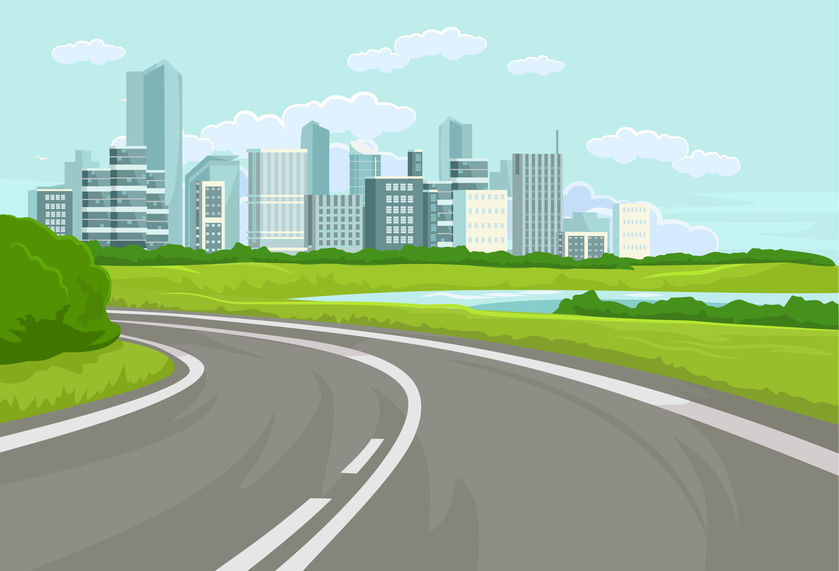 ผู้ขับขี่ต้องมองไปข้างหน้าและไกล เพื่อประเมินว่าทางโค้งนั้นโค้งมากเพียงใด และควรใช้ความเร็วเท่าไหร่
จุดจำกัดของโค้งหรือจุดบอด คือ จุดที่มีสิ่งกำบังสายตา ทำให้ไม่อาจมองไปเห็นทางออกจากโค้งได้ มีผลต่อการขับรถเข้าโค้งอย่างมาก
ข้อแนะนำ ควรใช้อัตราความเร็วเท่าที่ที่จะสามารถหยุดรถได้อย่างปลอดภัย
ทางโค้ง
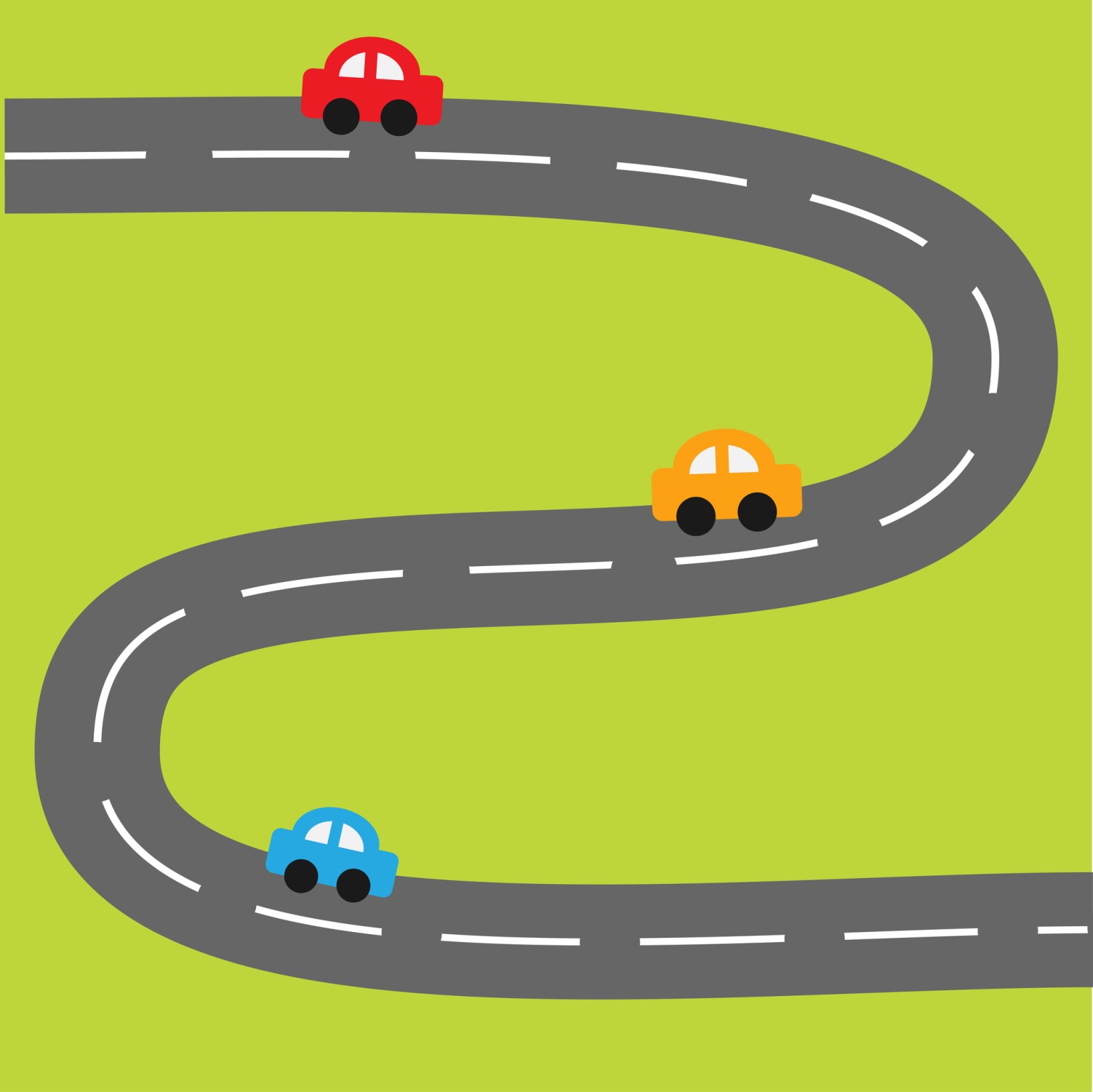 การขับรถยนต์เข้าโค้ง
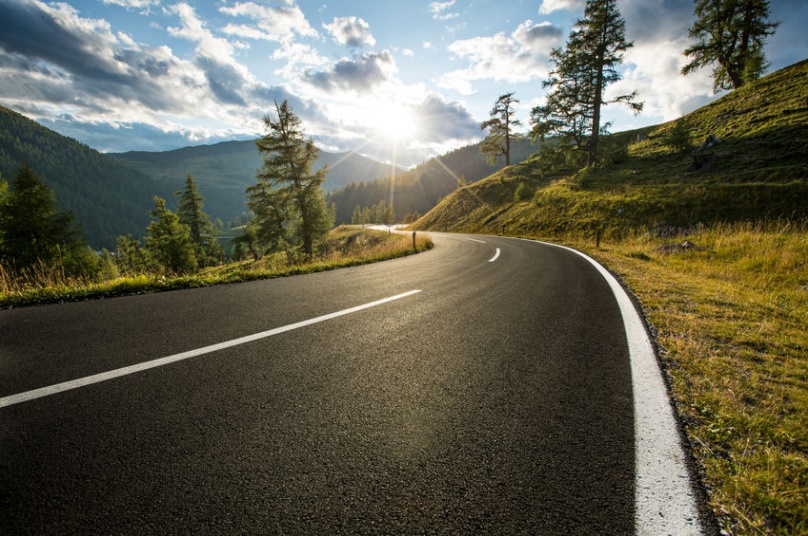 การสังเกตการณ์และคาดการณ์ ตรวจดูลักษณะความโค้ง ความชัน และความลาดเอียงมีหรือไม่ ซึ่งทราบได้จากเครื่องหมายป้ายทางกำกับ
การวางตำแหน่งรถในการเข้าโค้ง มีหลักคือ มองกระจกหลังและให้สัญญาณจราจร ปรับตำแหน่งรถให้เหมาะสมโดยให้อยู่กลางช่องจราจร และอย่าออกไปกลางถนน
การขับรถเข้าโค้ง ควรรักษาความเร็วไว้ให้คงที่ตามอัตราความเร็วที่เลือกใช้ตั้งแต่ก่อนเข้าโค้งจนถึงจุดกึ่งกลางของโค้ง
การปรับอัตราเร็ว ซึ่งขึ้นอยู่กับชนิดและสภาพของถนน ความโค้ง และความโค้งนูนของถนนตลอดจนการจราจรในบริเวณนั้น
การใช้เกียร์ ต้องแน่ใจว่าเลือกใช้เกียร์ที่ถูกต้องก่อนจะเข้าสู่โค้ง
 ความเร็วรถ ต้องไม่สูงจนเกินไปหรือไม่สอดคล้องกับลักษณะและจุดจำกัดของโค้ง
 การเบรกรถ ต้องไม่เบรกกะทันหันหรือเบรกอย่างรุนแรงในขณะที่ขับด้วยความเร็วสูง
 หลีกเลี่ยงการเปลี่ยนความเร็วกะหันทันขณะที่ขับขี่รถในโค้ง
 ไม่ควรหมุนพวงมาลัยอย่างรุนแรง
ข้อควรระวังเมื่อขับรถยนต์เข้าโค้ง
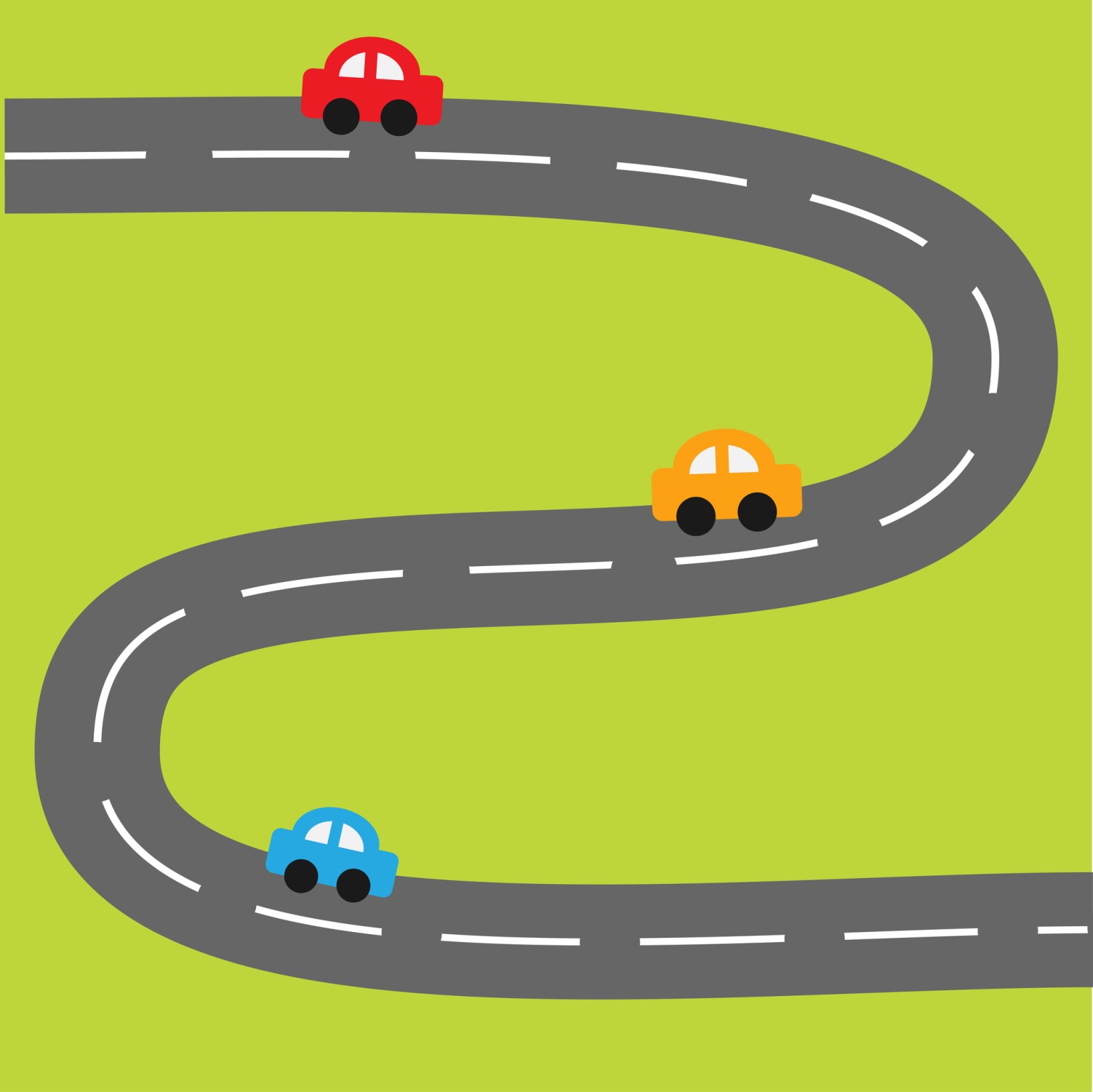 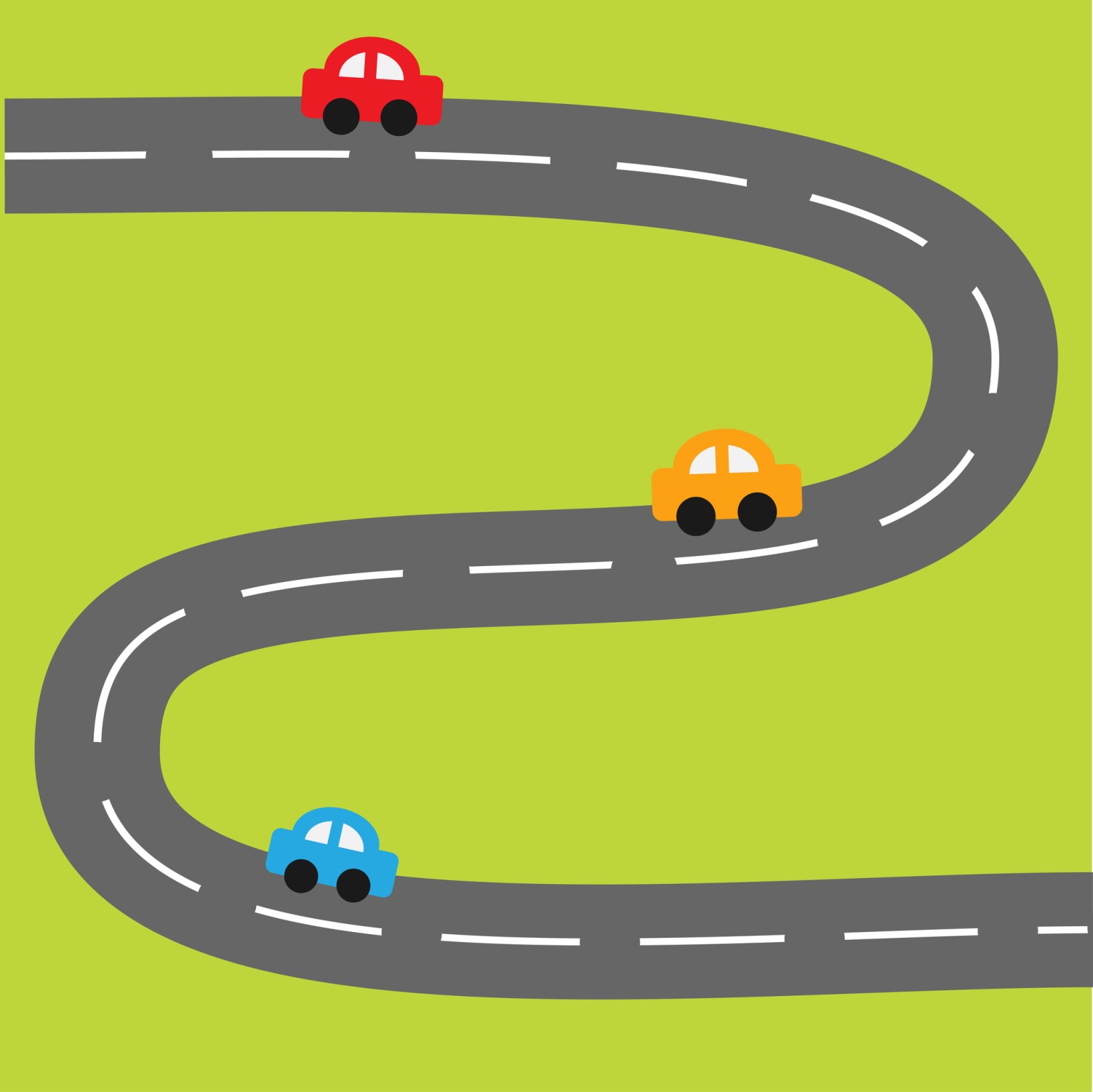 การควบคุม
พวงมาลัย
บนทางโค้ง
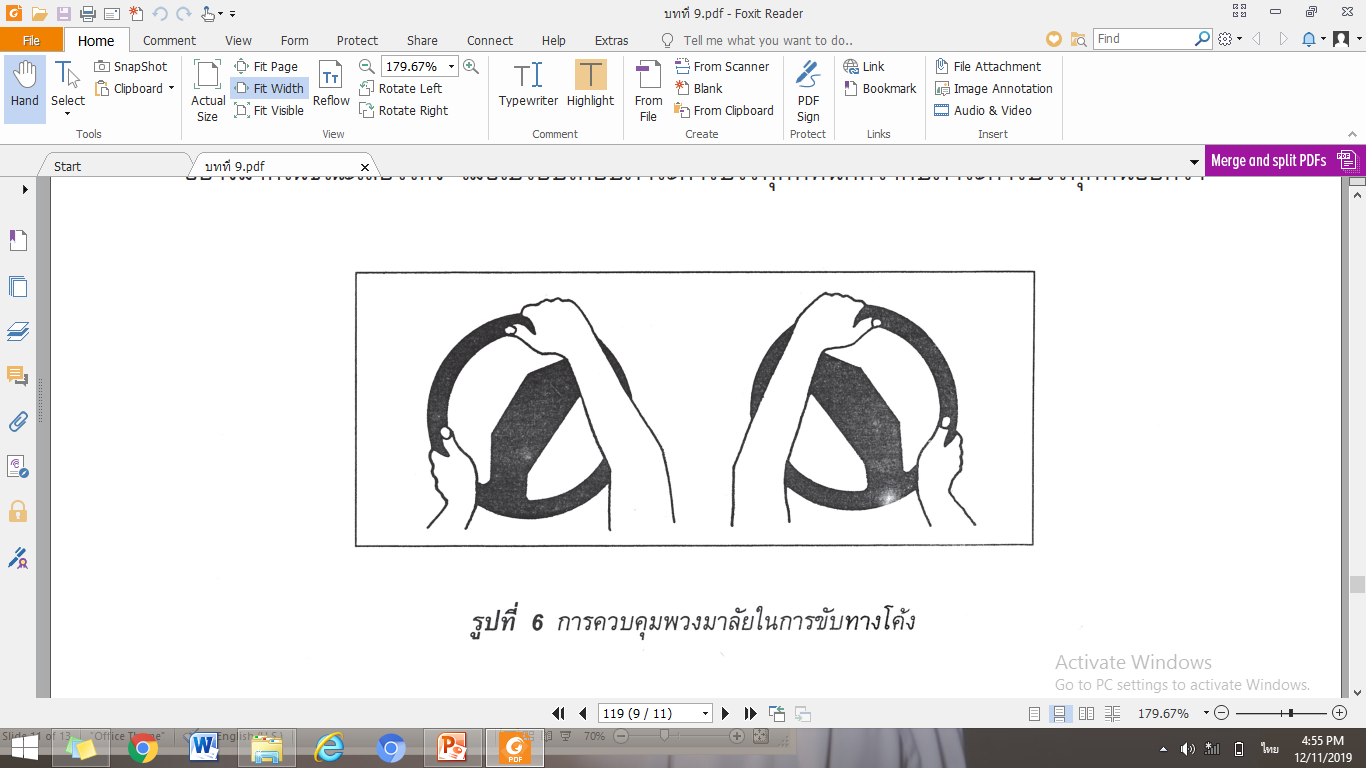 พวงมาลัยรถยนต์ทุกคันจะมีความแตกต่างกันในการควบคุม ผู้ขับขี่ต้องรู้ว่ารถคันที่ขับจะแสดงอาการอย่างไรขณะบังคับพวงมาลัยเข้าโค้ง
ทางโค้งกลับไปมา
ตัวอย่าง หากโค้งแรกอยู่ใกล้กับโค้งที่สองและผู้ขับขี่ไม่สังเกตเครื่องหมายเตือนผู้ขับขี่อาจจะเพิ่มความเร็วหลังจากผ่านโค้งแรกแล้วแทนที่จะยังคงใช้ความเร็วต่ำ ซึ่งจะทำให้ต้องแก้ปัญหาเฉพาะหน้าอย่างรีบด่วน ทำให้การควบคุมรถได้ไม่ดีเท่าที่ควร ดังนั้น ถ้าถนนคดเคี้ยวผู้ขับขี่ต้องเข้าเกียร์ให้เหมาะสมกับความเร็วจะทำให้การขับขี่เป็นไปด้วยความปลอดภัย ขณะเดียวกันก็ใช่เครื่องยนต์อย่างถูกต้องช่วยให้รถเกาะถนนได้ดี ทางโค้งกลับไปกลับมาผู้ขับขี่ควรสังเกตการเปลี่ยนแปลงการเอียงของถนน ซึ่งมีผลต่อการควบคุมรถยนต์
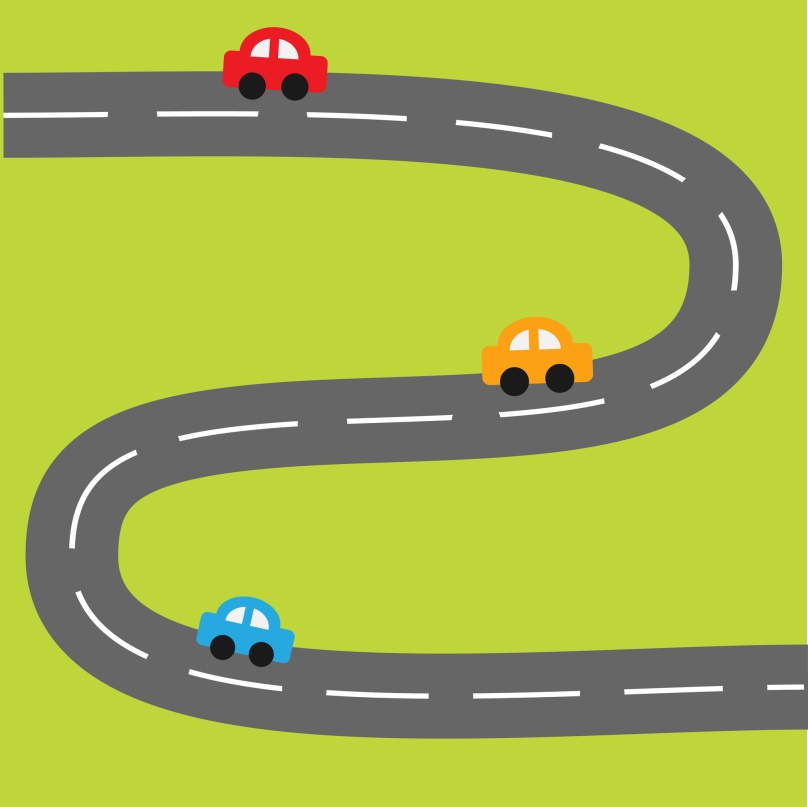 ผู้ขับขี่ควรสังเกต
- เครื่องหมายจราจรหรือป้ายจราจร
- เส้นขาวคู่แบ่งช่องกลางถนน
- เครื่องหมายลูกศรเตือนให้ขับชิดซ้าย